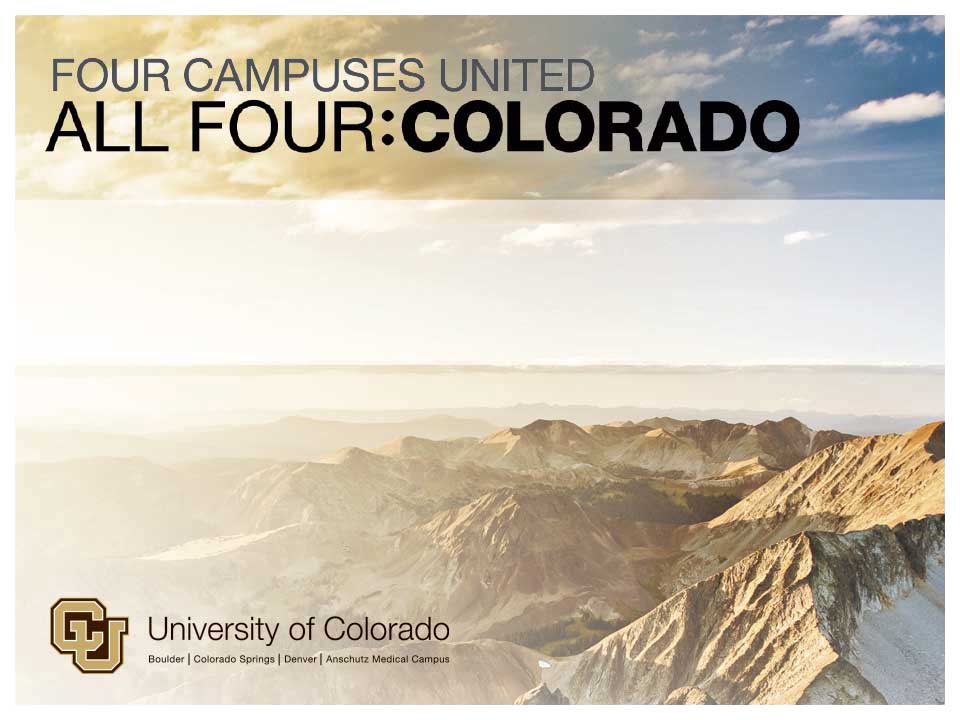 CU eComm
Town Hall Dec. 3, 2015
www.cu.edu/ecomm
WHAT IS ECOMM?
Initiated in 2009
Unified and powerful solution for engagement with CU constituents


Branding compliance
CAN-SPAM legislation
Efficiencies of scale
Save money
Data accuracy and currency
www.cu.edu/ecomm
ECOMM SUITE
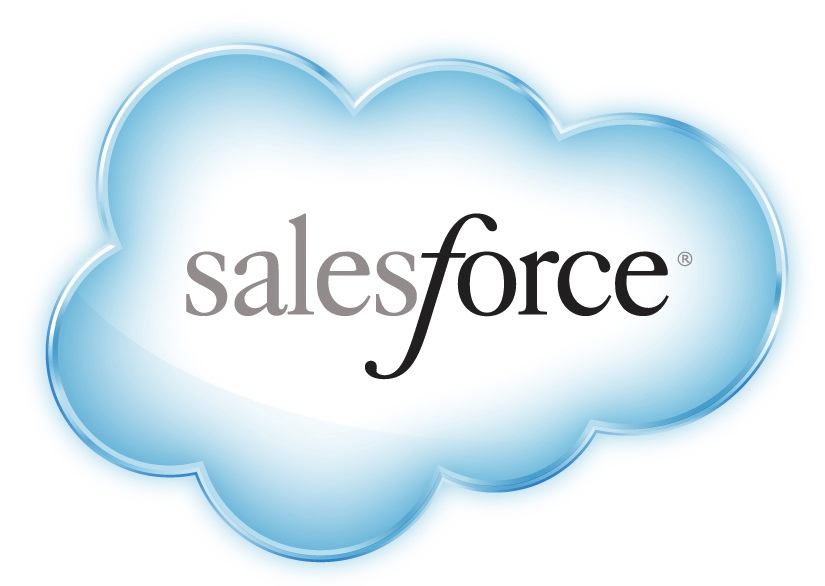 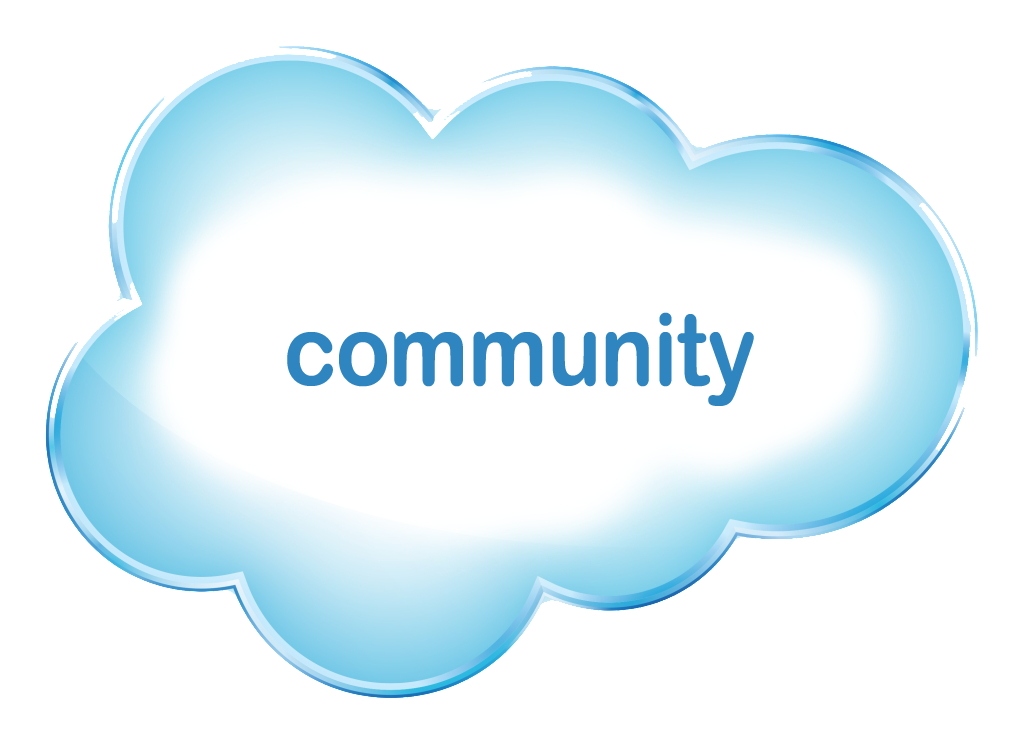 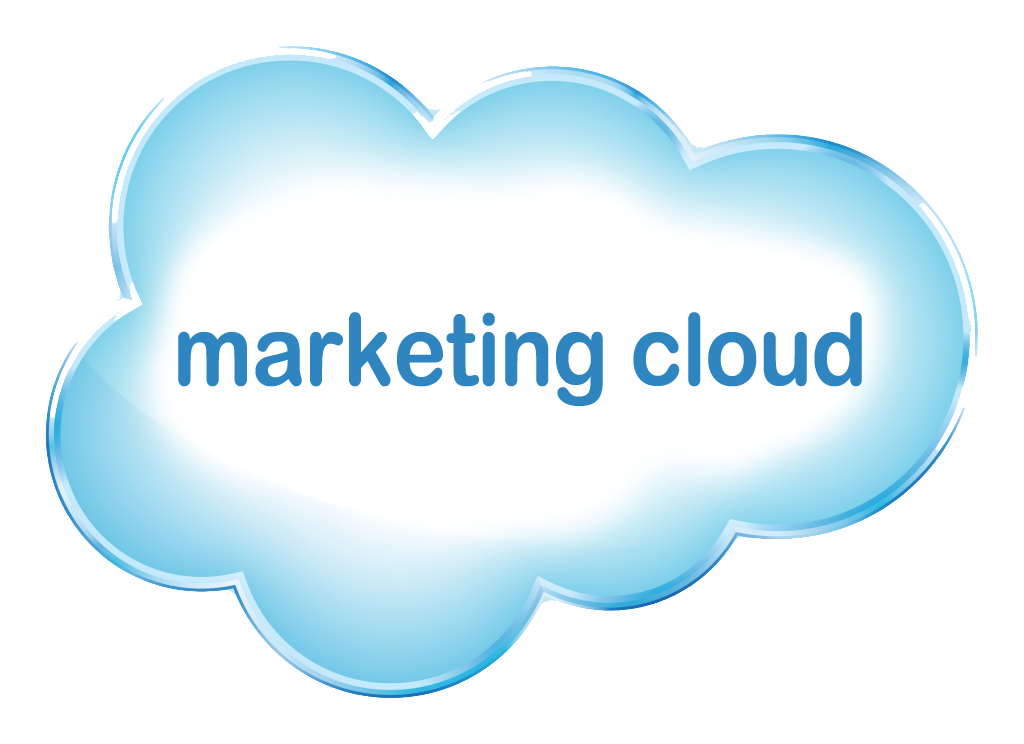 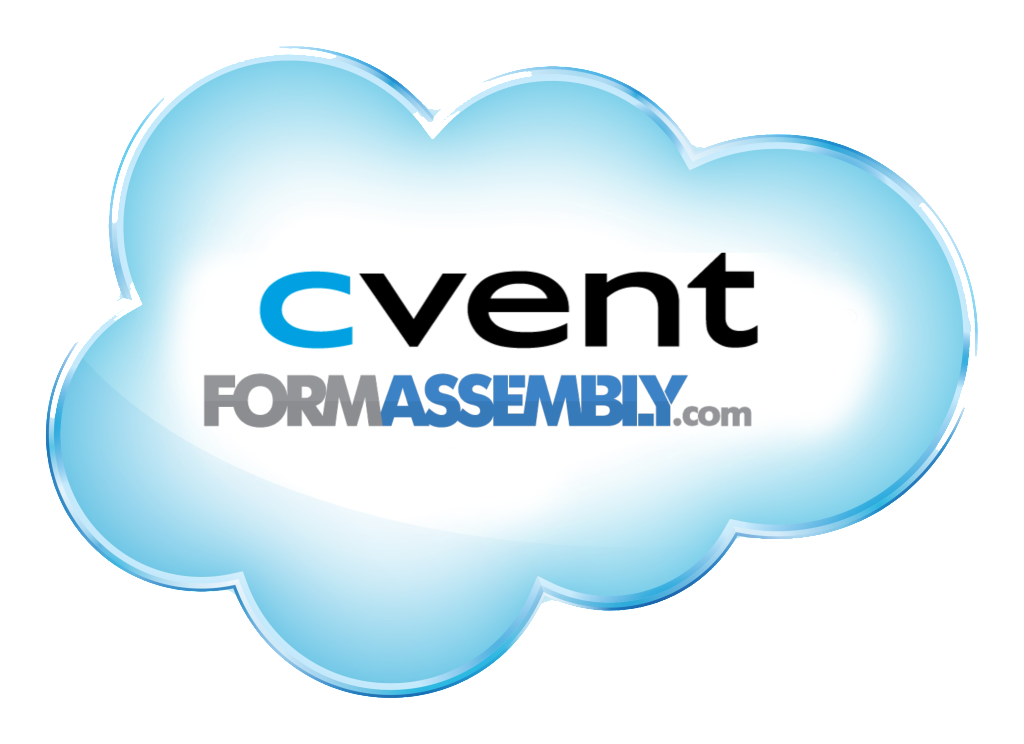 www.cu.edu/ecomm
ECOMM DATA
MDM
HRMS
ADVANCE
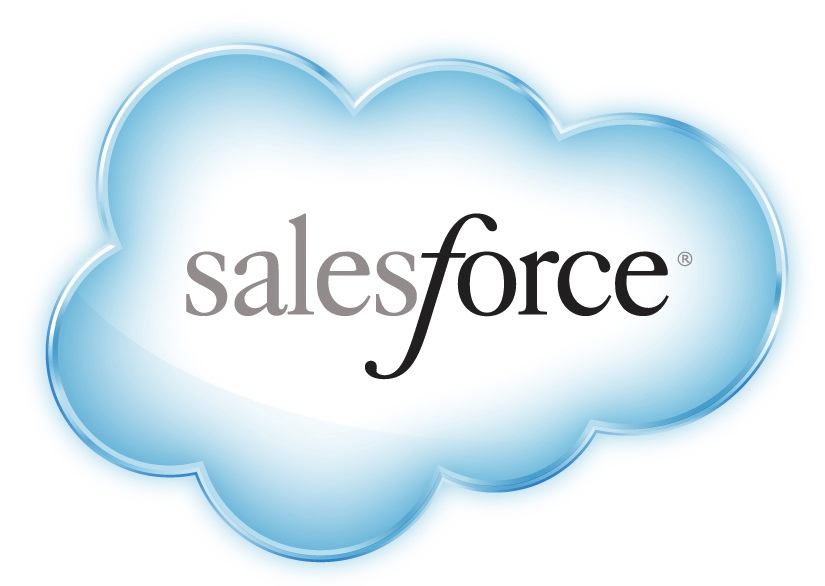 SF
CS
www.cu.edu/ecomm
ECOMMFERENCE | FEB 2, 3 & 4
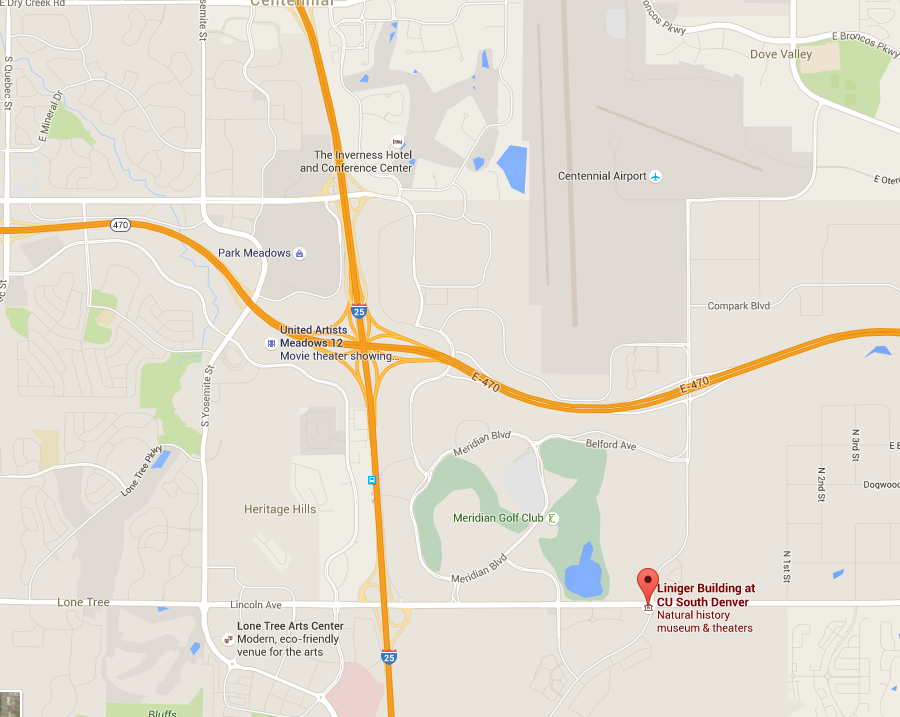 CU South Denver
February 2, 3 or 4
Register for one of the three days
No cost, includes coffee and lunch
Campus transportation and parking available
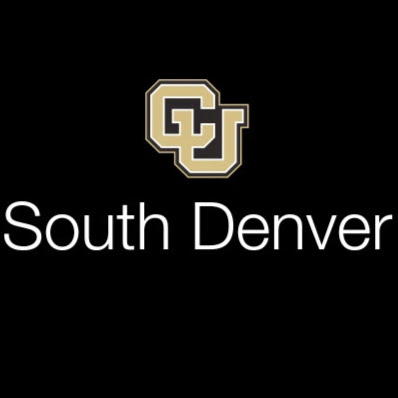 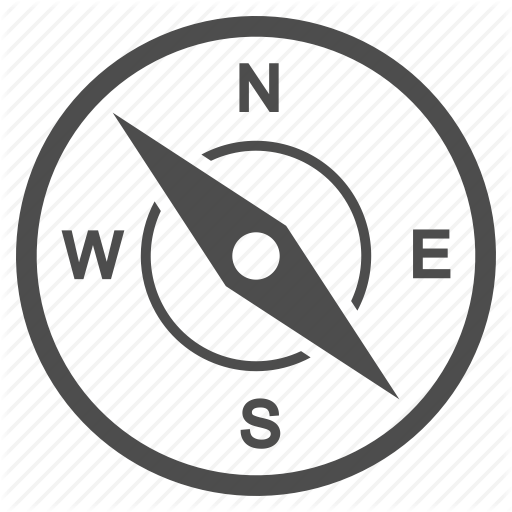 www.cu.edu/ecomm
ECOMMFERENCE | FEB 2, 3 & 4
A DAY’S AGENDA
8-9 am Kickoff

9-10 am Salesforce 101

10 am-12 pm Marketing Cloud 101

12-1 pm Lunch

1-3 pm Marketing Cloud Deep Dive

3-5 Cvent
TRAINING TEAM 
CU eComm Specialists

CU Salesforce Team

UIS

ACF Solutions

Vertiba

Cvent
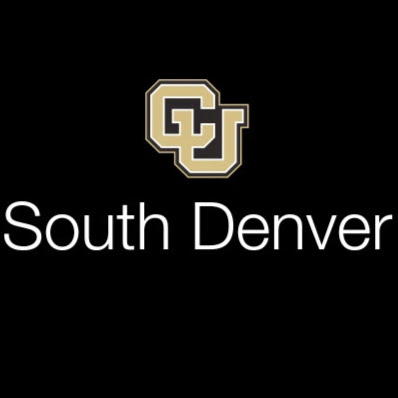 www.cu.edu/ecomm
WHAT TO EXPECT
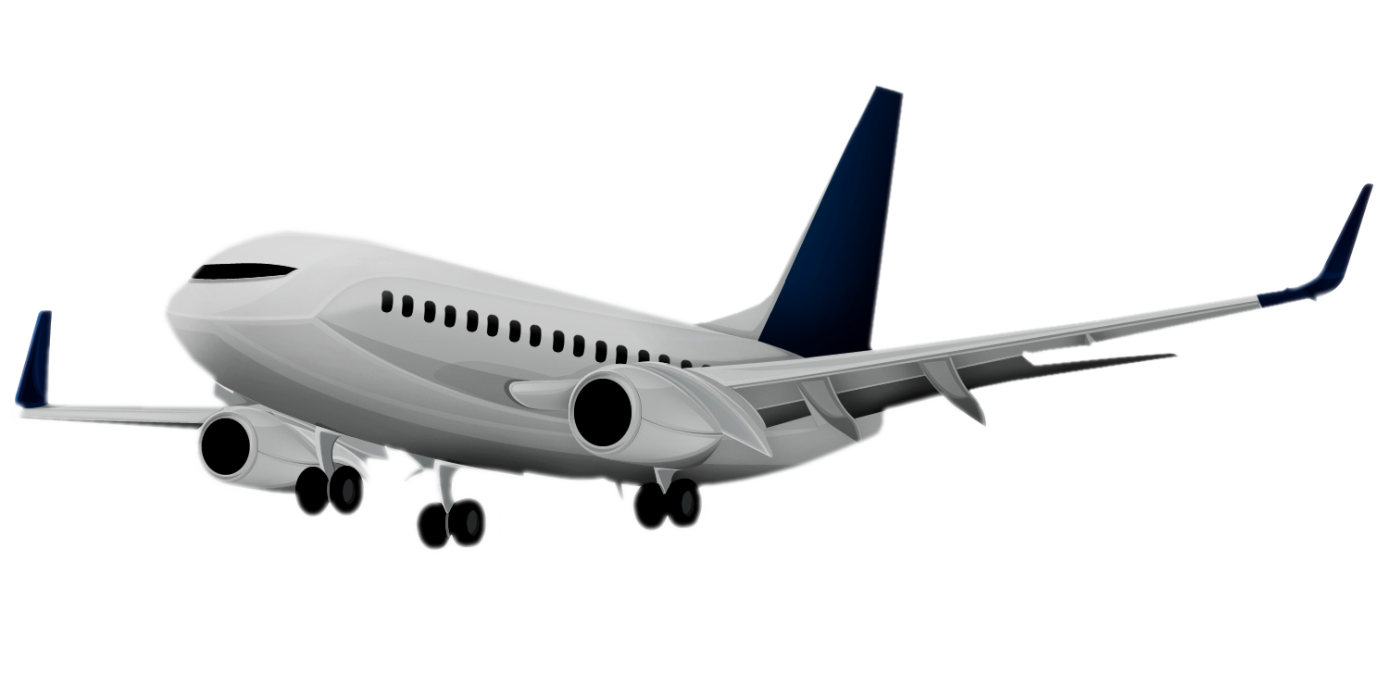 www.cu.edu/ecomm
SUPPORT
Logging in

Campus specialists

Online resources

www.cu.edu/ecomm
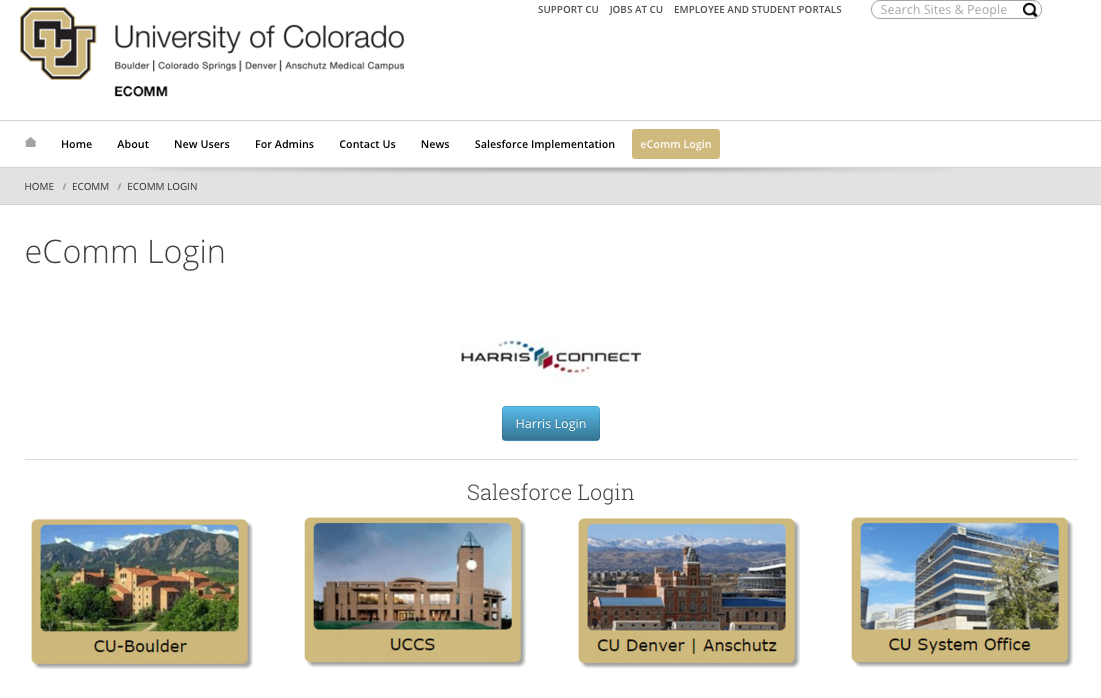 IMPORTANT DATES
FEB. 13
Ability to send emails and create forms that require payments in Harris Connect will be turned off.  Data will already have been migrated and this ensures CAN-SPAM compliance.
DEC. 3
Virtual Town Hall
FEB. 2, 3 and 4CU South Denver
DECEMBER
JANUARY
FEBRUARY
www.cu.edu/ecomm
WHAT TO DO NOW
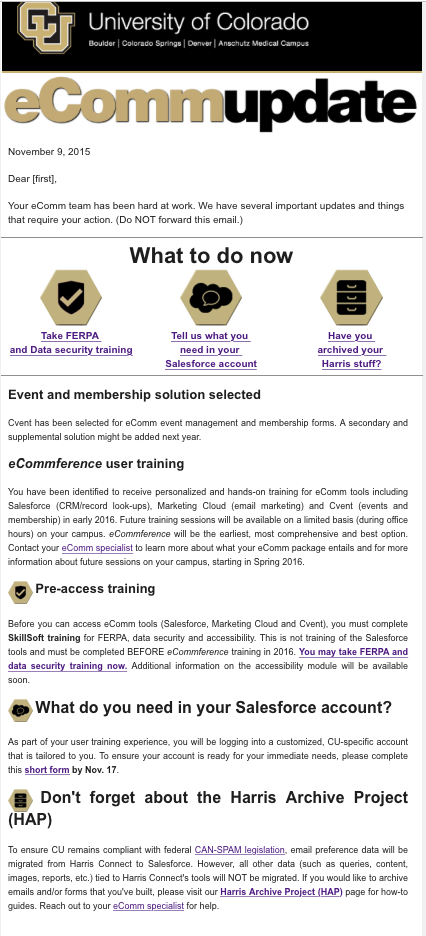 Look for this email… (sent Nov 9)

Pre-Access Training
Data Security
Accessibility
FERPA

What do you need in your account?	
Friendly from definitions
Queries

Harris Archive Project (HAP)
http://www.cu.edu/ecomm/harris-archive-project
www.cu.edu/ecomm
ENTERPRISE SALESFORCE AT CU
ONE CRM that supports custom applications, like eComm.

ONE CRM that shares data with CU’s Systems of Record. 

ONE CRM Community that leads, shares and exceeds.
Industry
Colab.
…
Future
Advising
eComm
Enterprise CRM
Master Data Management
CS
ADV
HRMS
[Speaker Notes: How does eComm fit in? 

Where do I go for more information?]
www.cu.edu/ecomm
CU SALESFORCE ACTIVITIES
Major Accomplishments
  Initial, simple application for first year academic advisors (October 2014)
  CRM solution for Boulder Office of Industry Collaboration (November 2014) 
  Release of MyCUHub for Advisors and undergraduate students (May 2015)
  Established eCRM Program, CRM Executive Committee, CRM Advisory Group

Upcoming Milestones
Boulder Advising Update Release (December 2015)
eComm – Email Marketing, and Events and Membership Management (February 2016)
Completion of CU CRM program: best practices and processes fore execution and planning of CRM projects (January 2016) 
Student Success (Advising) release 2.0 (March – Sept 2016) 

Question or want more info? 
jon.giltner@colorado.edu or nalini.kaplan@colorado.edu
[Speaker Notes: How does eComm fit in? 

Where do I go for more information?]
www.cu.edu/ecomm
Q & A and CONTACT US
Post your questions. 

Find your eComm specialist
www.cu.edu/ecomm